Wyoming Tax Sales: Inception through Anadarko v. Family Tree
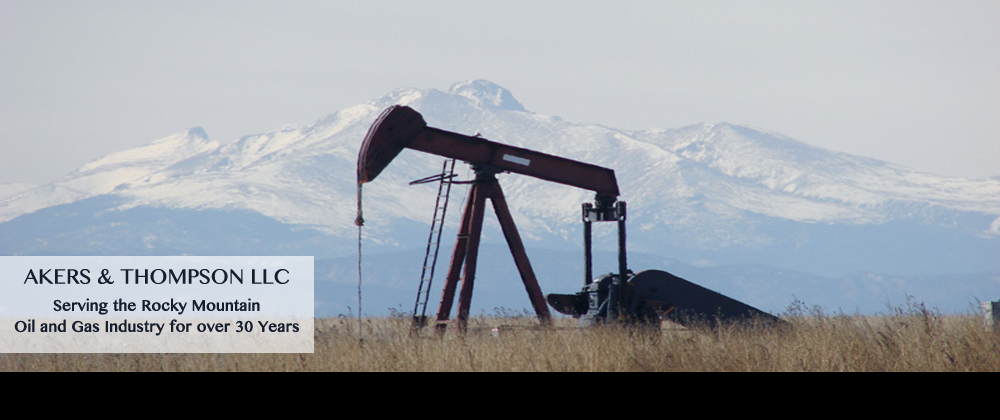 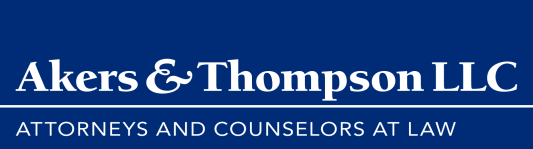 Goals for Presentation
Mechanics of tax sales
Anadarko v. Family Tree case
Practice points
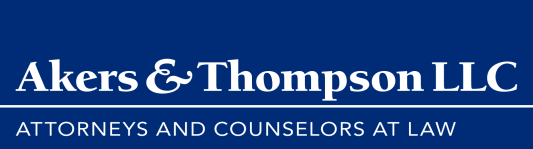 What is not covered (among other issues)
Exhaustive review of Wyoming tax assessment, tax sale or tax deed law
Comprehensive review of applicable statutes
Redemption, Taxpayer remedies
Notice requirements
Litigation strategies
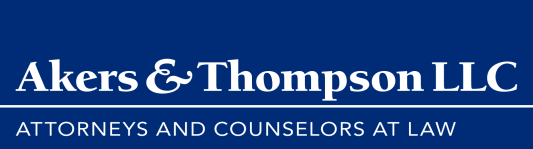 Roadmap of Presentation
Wyoming case law & statutory mechanics of tax sale/tax deeds
Facts of Family Tree
District court’s holding
Arguments of the litigants
Discussion of case/Holding
Potential practice points
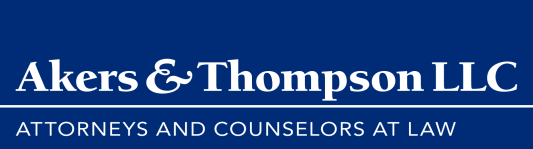 Historical Policies Behind Tax Sales
A rule of primary importance is, that the execution of a tax deed must conform strictly to the statute…
Black, Tax Titles, Section 208.
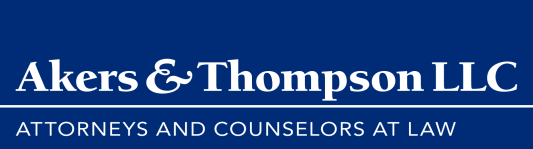 Historic Wyoming case law
Statutory provision prerequisite to a tax title must be literally, or at least substantially, complied with … [because] the law favors the owners.
Barlow v. Lonabaugh, 156 P.2d 289 (Wyo. 1945)
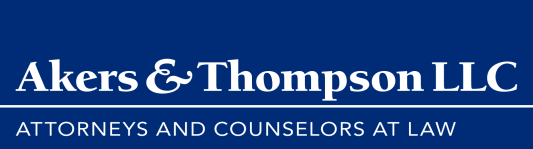 Wyoming case law (Contd.)
Knowing that tax titles are to some extent uncertain, and that they usually depend on numerous contingencies, he engages his means in the speculation and assumes the liability of having his title be worthless…
Board of County Com’rs v. Brewer, 62 P.2d 685 (Wyo. 1936) (quoting American Investment Co. v. Beadle County, 5 S.D. 410)
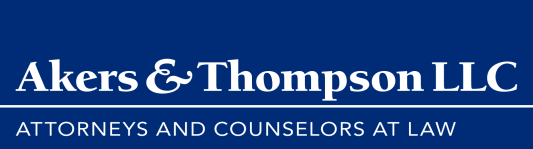 Strict Compliance
Historically, Grantees under a tax sale, or their successors-in-interest, take vast majority of the risks associated with failures in form, and inconsistencies in assessment.
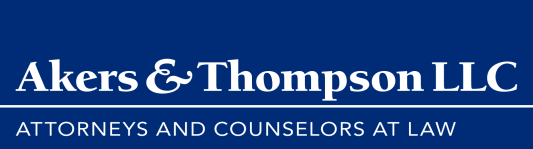 Historic/Strict Case Law
A tax deed may be set aside even after it has been of record over five years, where it shows upon its face that the certificate was assigned by the county for considerably less than the amount then required for redemption.  
Logsdon v. Hodges, 114 P. 854 (Kan. 1911).
Tax deed not acknowledged by clerk of the district court, as required by statute, void on its face. 
Matthews v. Blake, 92 P. 242 (Wyo. 1907).
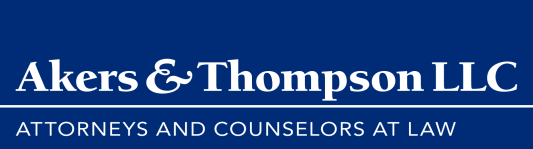 Historic/Strict Case Law
This Court has held on many occasions that a tax deed issued without strict compliance with the statutory requirements as to the service of the notice of the expiration of the period of redemption is void. 
Wittrock v. Weisz, 73 N.W.2d 355 (N.D. 1955).

The title to be made under a tax deed is stricti juris. All the requirements of the statute must be clearly and strictly complied with. 
Bailey v. Smith, 52 N.E. 948 (Ill. 1899).
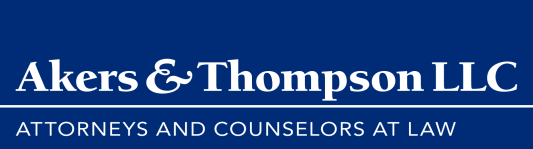 Historic/Strict General Rules
Extraordinary event
Rigorous requirements to ensure fairness
Interpretation in favor of owner that lost property
Risk is on the purchaser at tax sale
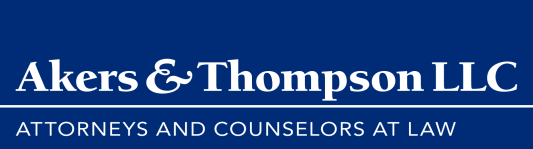 2 hurdles to overcome
Tax assessment/sale was legal and constitutional

Tax deed conforms to statute
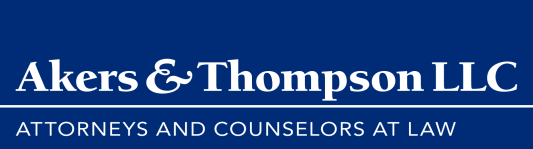 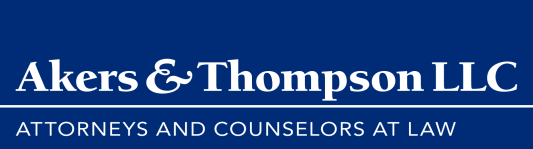 Deed: Void or Fair on its face
Tax deed not acknowledged by clerk of the district court, as required by statute, void on its face. 
Matthews v. Blake, 92 P. 242 (Wyo. 1907).

Where the statute directs the execution of a deed by a public officer and requires it to be executed in a particular manner and to be witnessed or acknowledged before a particular officer, the witnessing or acknowledging of the deed in that manner is a part of its execution, and without such witnessing or acknowledgment is void upon its face.
Matthews v. Blake, 16 Wyo. 116, 92 P. 242 (1907)
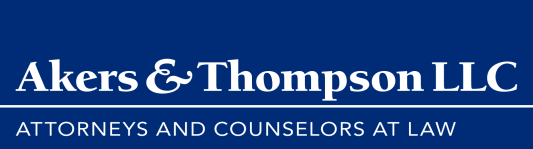 Deed: Void or Fair on its face
1913 tax deed failed to recite required notice was nonetheless held to be fair on its face. 
North American Realty Co. v. Brady, 77 Colo. 56, 234 P. 1054 (1925).


In neighboring jurisdictions, a tax deed which is fair on its face, but nonetheless contains improprieties, will require extrinsic evidence to prove those improprieties could be fatal.
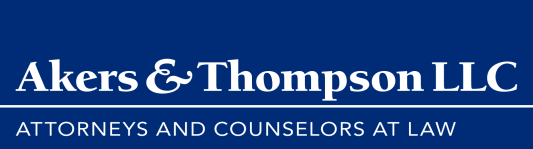 Assessment: Void Or Voidable
Taxes assessed in an incorrect name, deemed void. 
McCarthy v. Union Pac. Ry. Co., 131 P.2d 326 (Wyo. 1942).

Failing to notify property owner resulted in void tax deed. 
Thompson-Green v. Estate Drobish, 2006 WY 126. 

A voidable assessment is an assessment which “is made in good faith but is irregular or unfair.” 
Hackney v. McKenny, 151 So. 524 (Fla. 1933).
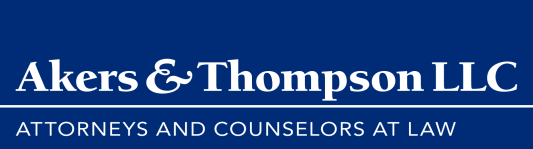 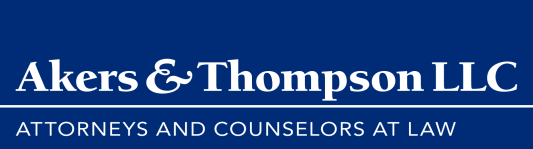 Why do we care?
Void deed is wholly ineffective to pass title.
Wayt v. Urbigkit, 152 P.3d 1057 (Wyo. 2007).
The special statute of limitations runs only upon a sale regularly made under the forms of law…
Matthews v. Blake, 92 P. 242 (Wyo. 1907).
A tax deed, void on its face, will not set statute of limitations in motion. 
Denny v. Stevens, 75 P.2d 378 (Wyo. 1937).
The question then is, does possession under a tax deed, void upon its face, start the running of the six years' statute of limitations? We are of the opinion that this question must be answered in the negative.
Matthews v. Blake, 16 Wyo. 116, 92 P. 242 (1907).
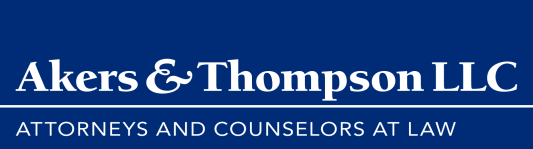 Why do we care? (Contd.)
“Voidable" operative to convey until set aside by a court. 
A voidable deed is capable of being either avoided or confirmed. 

“Void" deed is legally invalid for any purpose whatsoever. 

“The recording of a void deed is legally insufficient to create a legal title and affords no protection to those claiming under it.”
See 23 Am.Jur.2d Deeds § 163.
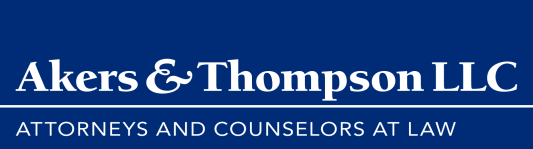 WYO. tax sales/tax deeds
W. S. § 39-13-101  - Assessment/Taxation
W. S. § 39-13-108 

W. S. § 34-2-131 through 135 – Tax Deeds
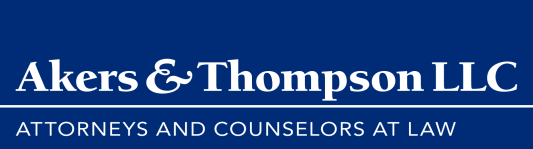 W. S. § 39-13-101, et Seq.: Ad Valorem Taxation
** W. S. § 39-13-101 , et seq. were amended in latest legislative session. Several changes take effect July 1, 2017.
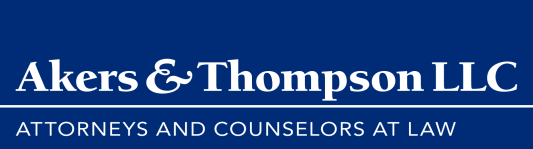 W. S. § 39-13-108 – Enforcement of Ad Valorem Taxation
(e)(ii) Tax sales of real property

(e)(iii) Process if property remains unsold

(e)(iv) (A) Following four (4) years from the date of sale the county treasurer shall issue and record a tax deed
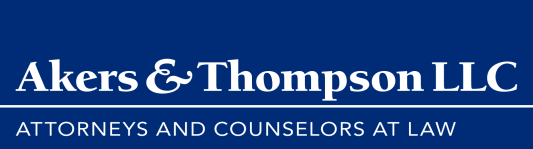 W. S. § 39-13-108 – Enforcement of Ad Valorem Taxation
(e)(vii)(B) Any grantee of a tax deed or county commissioner's deed … are entitled to possession of the real property conveyed by the deed and the deed is prima facie evidence of title to the property described subject to special assessments for local or public improvements. The burden of proof shall be upon any party seeking to invalidate title conveyed by a tax or county commissioner's deed…
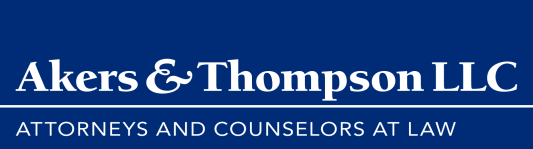 W. S. § 39-13-108 – Enforcement of Ad Valorem Taxation
(e)(vii)(D) No action for the recovery of real property sold for the nonpayment of taxes shall be maintained unless commenced within six (6) years after the date of sale for taxes.
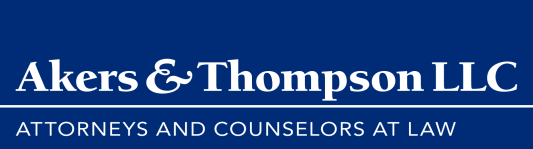 Wyoming tax deeds
In 1975, the Wyoming legislature codified Wyoming law into Wyo. Stat. Ann. § 34-2-131 through 134.
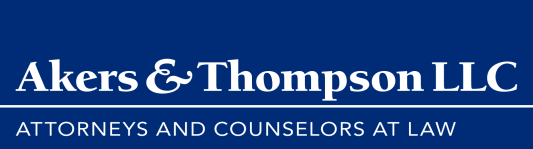 W.S. § 34-2-131 – Tax Deeds
Defines:
Tax deed 
Former owner
Grantee
Possession
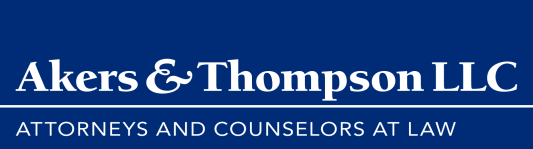 W.S. § 34-2-132 – Tax Deeds: Two year limitation & Possession
(a) No action, suit or other proceeding shall be commenced by the former owner to set aside, declare invalid or redeem from a tax deed or the sale, forfeiture, foreclosure or other proceeding upon which it is based or to recover possession, quiet title or otherwise litigate or contest the title of the grantee, if: 
	(i) Two (2) years or more have elapsed after the date of recording the deed 	in the office of the county clerk for the county in which the real estate described in the deed is situated; and  
	(ii) The grantee has been in possession of the real estate continuously for a period of at least six (6) months, at any time after one (1) year and six (6) months have elapsed since the date of recording of the tax deed.
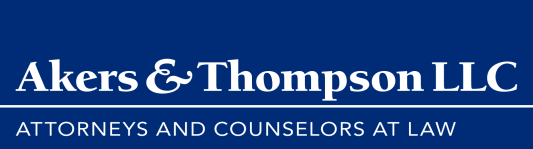 W.S. § 34-2-132 – Tax Deeds: Two year limitation & Possession (ContD.)
(b) The limitation in subsection (a) of this section applies regardless of whether the tax deed or any of the proceedings upon which it is based are void or voidable for any reason, jurisdictional or otherwise. If the deed is executed substantially in the form prescribed for the execution of tax deeds, the limitation shall apply regardless of whether the deed is deemed void upon its face. …
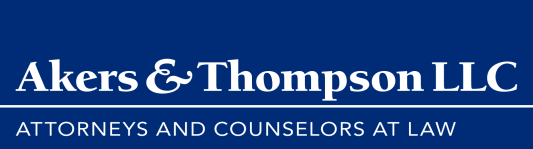 W.S. § 34-2-133 – tax Deeds: Possession
Possession by the grantee for a continuous period of not less than six (6) months at any time after one (1) year and six (6) months have elapsed since the date of recording the tax deed extinguishes forever all the claims, right, title and interest, including the right to possession, of the former owner, and vests in the grantee any title conveyed or purportedly conveyed by the tax deed. Proof of possession by the grantee and the record of the tax deed constitutes conclusive evidence of the legality and effectiveness of the deed and any proceedings upon which the deed is based, and of the title of the grantee. …
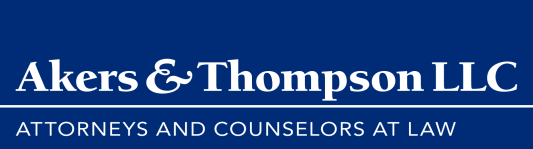 W.S. § 34-2-134 – Tax Deeds:Liberal Construction
This act shall be liberally construed to effectuate the legislative purpose of giving stability and effect to record titles, of confirming and clarifying the titles of persons in possession, of providing a means of correcting procedural and jurisdictional defects without necessity of resort to further proceedings, and of rendering tax titles marketable and protecting purchasers thereof against remote claims.
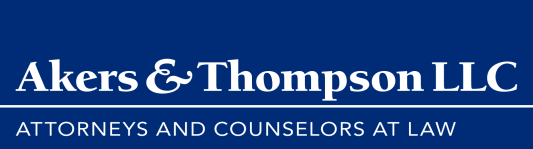 Practice Point
Even though W.S. § 34-2-131 through 135 enacted to codify Wyoming case law regarding tax deed interpretation, must determine statutes/constitution at the time of assessment, sale and deed to determine what was required.
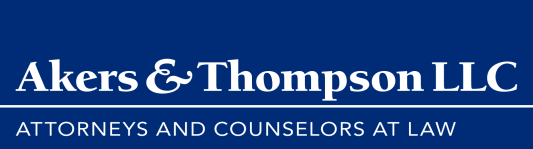 Updated General Policies
Extraordinary event
Rigorous requirements to ensure fairness
Interpretations in favor of person that lost their property
MOST risks on the purchaser at tax sale?
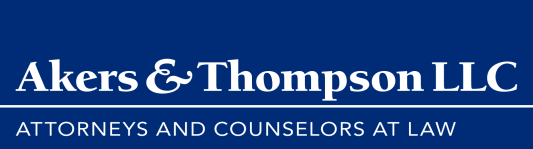 Void and Voidable
Void on face/Void 
Never a conveyance of property, statute of limitations never run
Fair on face/Voidable 
Statute of limitations run, illegality must be challenged timely
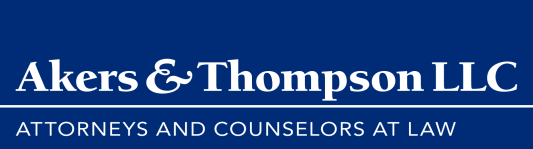 Anadarko Land Corp. v. Family Tree Corp., 2017 WY 24
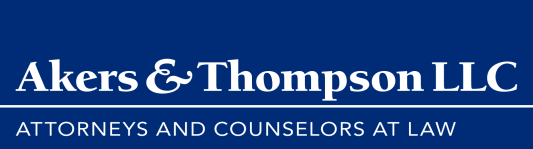 Anadarko Land Corp. v. Family Tree Corp.
1901 – 	Patent from USA to Union Pacific Railroad Company, conveying Section 7, T14N, R65W, 6th, P.M., Laramie County, Wyoming.
1911 – 	Laramie County assessed in-place minerals, remained unpaid
1912 – 	Laramie County attempted sale, no bidders
1914 – 	UPRC conveyed surface of Section 7 to Iowa Land & Livestock
1919 – 	Iowa Land & Livestock purchased mineral estate from Laramie County
1949 – 	Commissioner’s Deed recorded in Laramie County
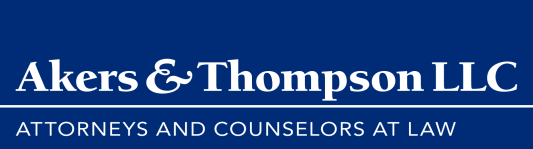 Facts of Family Tree (Contd.)
1971 – UPRC conveyed all right, title and interest in Section 7 to Union Pacific Land Resources Corporation
2000 – Union Pacific Land Resources Corporation changed its name to RME Land Corp.
2000 – RME Land Corp. entered into Settlement Agreement with Three Sisters, LLC (claiming to be a successor of Iowa Land & Livestock) wherein each party was vested ½ mineral interest in Section 7
2002 – RME Land Corp. changed its name to Anadarko Land Corp.
2010 – Family Tree Corp. acquired a portion of the minerals beneath Section 7 from successor of Iowa Land & Livestock
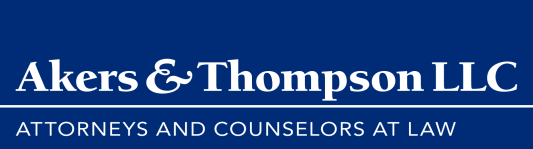 Laramie County District Court
June 24, 2014 – Family Tree filed quiet title action against Anadarko and Three Sisters
Argued Settlement Agreement was void and was a cloud on its mineral interest in Section 7
Anadarko (and Three Sisters) countered 1911 tax assessment was unconstitutional and invalid
Family Tree responded by arguing assessment was valid, and Anadarko was barred by the six-year statute of limitations
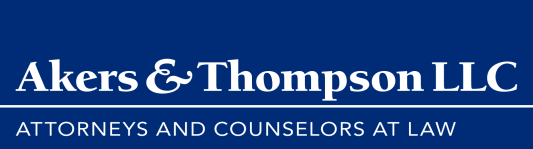 Ruling of the district Court
Quieted title in Family Tree
Found tax assessment was valid
UPRC forfeited its right to redeem or recover property
Found Settlement Agreement a cloud on title

Anadarko and Three Sisters appealed
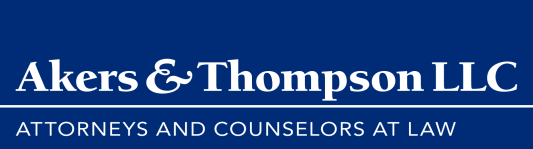 Issue on Appeal
The sole question Anadarko has presented on appeal is whether Laramie County's 1912 tax sale of the Section 7 minerals and the resulting tax deed were void ab initio. The answer to this question is pivotal in resolving this title dispute because a void deed is a nullity, making it ineffective to transfer title and ineffective to set a statute of limitations running.

Anadarko Land Corp. v. Family Tree Corp., 2017 WY 24, 389 P.3d 1218 (2017)
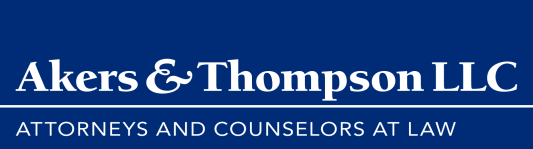 Anadarko’s Arguments on Appeal
Wyoming Constitution and applicable statutes failed to allow taxation of unproduced minerals
Wyoming case law recognized illegality
Neither statute of limitations, nor after-acquired property saves Family Tree’s claim
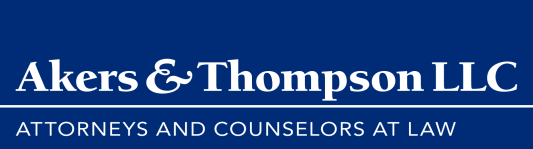 Assessment not allowed by statute or state’s constitution
Wyo. Const. Article 15, § 3 (1910): Taxation and Revenue – Mines – Taxation of
	All mines and mining claims from which gold, silver and other precious metals, soda, saline, coal, mineral oil or other valuable deposit, is or may be produced shall be taxed in addition to the surface improvements, and in lieu of taxes on the lands, on the gross product thereof, as may be prescribed by law; provided, that the product of all mines shall be taxed in proportion to the value thereof.
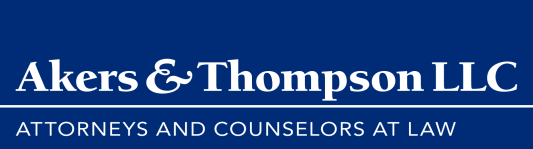 Assessment not allowed by statute or state’s constitution
Chapter 164. Mines-Taxation, §2449 (1910 Wyo. Compiled Stat.) 
	Return for assessment. In proportion to the value thereof the gross product of all mines and mining claims from which gold, silver and other precious metals, soda, saline, coal, mineral oil, or other valuable deposit is, or may hereafter be produced, while the same are being worked or operated, but not while the same are simply in course of development, shall be returned by the owner, owners, lessee or operator thereof for assessment for taxation, assessed for taxation and taxed in the manner provided for in this chapter, and such tax shall be in addition to any tax which may be assessed upon the surface improvements of such mines or mining claims, and in lieu of taxes upon the land of such claims while the same are being worked or operated.
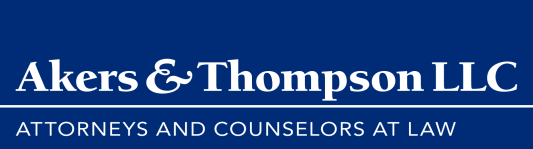 MILLIRON: illegality of taxation of In-Place minerals In Wyoming
It should be kept in mind that under the provisions of § 32-1001, Wyoming Complied Statutes, 1945, the mineral interest on or under the lands is only made subject to assessment when and as such minerals are produced. Hence, any such property in minerals is not made subject to assessment for taxation, until their actual production. 
Milliron Oil Company v. Connaghan, 302 P.2d 256 (Wyo. 1956).
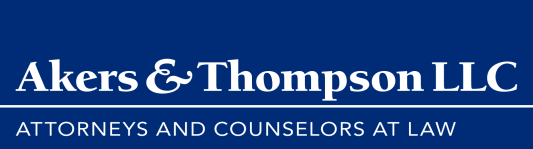 MILLIRON: illegality of taxation of In-Place minerals In Wyoming
This is made even more clear by § 32-1003, W.C.S. 1945, which concerns the valuation of that class of property. That section provides that the valuation of the minerals are to be made only when they are actually produced. This being the case it is clear that in the circumstances of this case where the mineral estate has been severed from the surface estate, the mineral estate has not as yet become subject to any assessment for taxation. In the absence of any such assessment, there could have been no delinquency and, consequently, no valid sale for unpaid taxes against the property.  
Milliron Oil Company v. Connaghan, 302 P.2d 256 (Wyo. 1956).
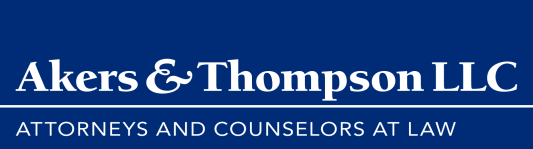 Anadarko’s Argument: Milliron Case
Oct. 1913 - Hillberry contracted to purchase the subject lands from Merrill, Merrill turned over possession of the subject lands to Hillberry, but did not execute a deed. 
Apparently, Hillberry assumed he was purchasing the minerals along with the surface. Nevertheless, Hillberry did not pay for the property until 1916 or 1917.
Dec. 1913 – Merrill executed a warranty deed in favor of The Mill Iron Cattle Company 
Sep. 1916 – Mill Iron Cattle Company conveyed mineral interest to Mill Iron Oil Company.
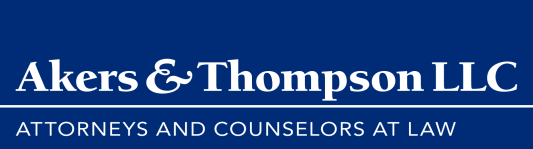 Anadarko’s Argument: Milliron Case
Dec. 1916 – Mill Iron Cattle Company re-conveyed the surface back to Merrill. 
Dec. 1916 – Merrill conveyed all of his interest in the subject lands to Hillberry
1932 – Hot Springs County, pursuant to unpaid taxes assessed in 1931, acquired the interest formerly owned by Hillberry
1936 – Hot Springs County later sold the same interest to Washakie Livestock Company 
1938 – Hillberry re-obtained property from Washakie Livestock Co.
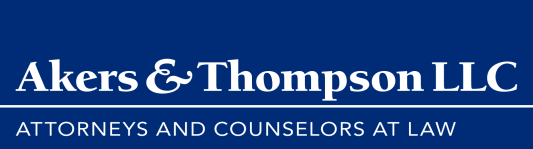 Anadarko: Neither Statute of Limitations, nor Adverse Possession apply
Void on face/Void 
Never a conveyance of property, statute of limitations never run
Fair on face/Voidable 
Statute of limitations run, but illegality must be challenged timely
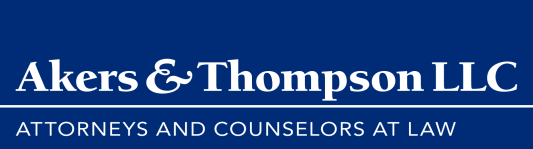 Family Tree’s Arguments on Appeal
Under the law at the time, a 1911 tax assessment on unproduced minerals was permissible
 Tax deed issued by the county was “fair on its face”
 Anadarko, or its predecessors-in-interest, failed to timely assert its rights
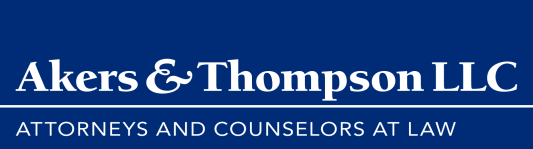 Assessment allowed by constitution
Wyo. Const. Article 15, § 3 (1910): Taxation and Revenue – Mines – Taxation of
	All mines and mining claims from which gold, silver and other precious metals, soda, saline, coal, mineral oil or other valuable deposit, is or may be produced shall be taxed in addition to the surface improvements, and in lieu of taxes on the lands, on the gross product thereof, as may be prescribed by law; provided, that the product of all mines shall be taxed in proportion to the value thereof.
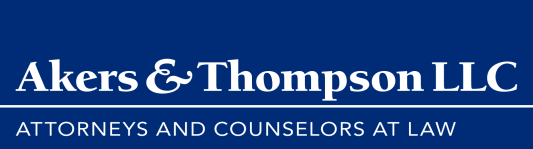 Family TREE (Contd.)
Tax deed was “fair on its face”

UPRC/Anadarko failed to timely assert its rights
	
	No action for the recovery of real property, sold for nonpayment of taxes, shall be maintained unless the same be brought within six years after the date of sale for taxes aforesaid 
	1910 Wyoming Compiled Statutes, §2395 

	Action for the recovery of the title or possession of lands … can only be brought within ten (10) years after the cause of action accrues. 
	Wyo. Stat. § 1-3-103.
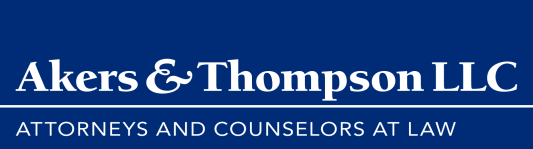 WYOMING SUPREME COURT
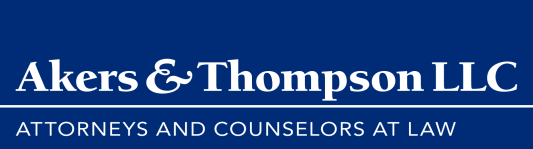 Held tax deed “Voidable” not “Void”
We rejected Family Tree’s proposed ground for finding a tax deed void as being too narrow, and we now reject Anadarko’s proposed ground as too broad.
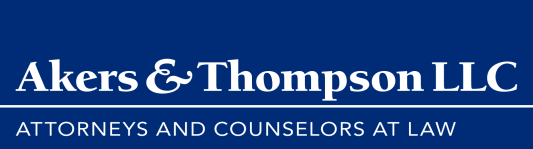 Relied on Lake Canal Reservoir v. Beethe, 227 P.3d 882 (Colo. 2010).
We acknowledge that throughout our caselaw, we have been imprecise in our use of the terms “void,” “voidable,” “void on its face,” and “invalid.” … However, we take the opportunity today to clarify our caselaw and hold that the line between a void and a voidable tax deed does not depend on the nature of the evidence used to determine the deed’s defect, but rather on the nature of the defect itself. A deed is void—and therefore not subject to the statute of limitations—when the taxing entity lacked the authority or jurisdiction to issue it.
Lake Canal Reservoir, 227 P.3d at 889
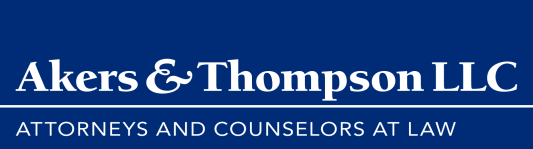 Lake Canal Reservoir v. Beethe
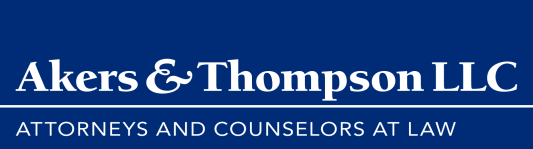 COLORADO Supreme Court
In sum, where the authority or jurisdiction of a taxing entity is entirely lacking … the resulting deed is void. But where a taxing entity has the authority and jurisdiction to tax but has made errors in exercising that authority, the deed is merely voidable. As applied here, we find that the assessment may have been faulty, but it was not entirely without authority. 
	
Lake Canal Reservoir, 227 P.3d at 891
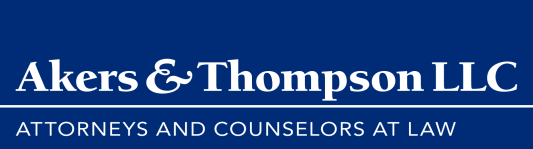 COLORADO Supreme Court
As noted above, the constitutional tax exemption is available only for property used  exclusively by its owner for reservoir purposes. Given the evidence in the record that portions of the Reservoir Tract were used for a variety of recreational and farming purposes, the Weld County assessor may well have correctly exempted only a portion of the Reservoir Tract. … While the assessed tax may have been excessive, at least some of that assessment was authorized. The deficiencies of the assessment here speak to its scope rather than its underlying authority.

Lake Canal Reservoir, 227 P.3d at 891
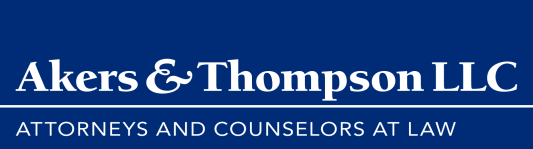 Application of Lake Canal Reservoir by Wyoming Supreme Court
When the alleged defect is one in the tax assessment itself, we will find a lack of authority or jurisdiction on the part of the taxing entity only if there was a total want of jurisdiction, meaning there was no arguable basis for jurisdiction and the tax assessment was a clear usurpation of power.
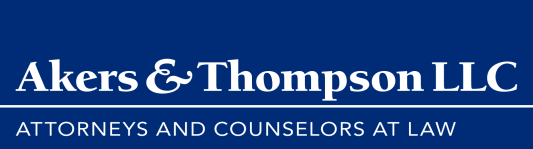 Application of Lake Canal Reservoir by Court
Wyo. Const. Article 15, § 3 (1910):  All mines and mining claims from which gold, silver and other precious metals, soda, saline, coal, mineral oil or other valuable deposit, is or may be produced shall be taxed in addition to the surface improvements, and in lieu of taxes on the lands, on the gross product thereof, as may be prescribed by law; provided, that the product of all mines shall be taxed in proportion to the value thereof. 

Wyo. Const. Article 15, § 12 (1910): The property of the United States, the state, counties, cities, towns, school districts and municipal corporations, when used primarily for a governmental purpose, and public libraries, lots with the buildings thereon used exclusively for religious worship, church parsonages, church schools and public cemeteries, shall be exempt from taxation, and such other property as the legislature may by general law provide.
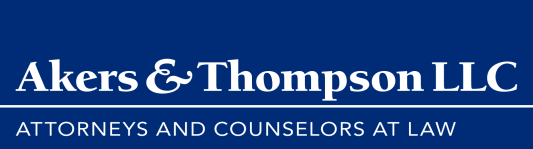 HOLDING OF THE COURT
The error in the 1911 assessment was not, however, a clear jurisdictional error. It was an error in the manner of taxation—in the when and how of the assessment.
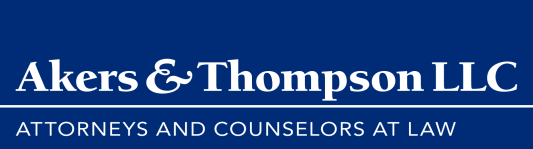 Reasoning/Policy Argument
Promote reliability on property records

	The effort should be to prevent rather than allow hidden defects in the evidence of public records. If voidable only, it is sufficient to authorize the record, if not previously avoided. Harney v. Montgomery, 213 P. 378, 383 (Wyo. 1923).

	Public policy requires that subsequent purchasers be able to rely on the title shown in public records. Grose v. Sauvageau, 942 P.2d 398, 403 (Wyo. 1997).
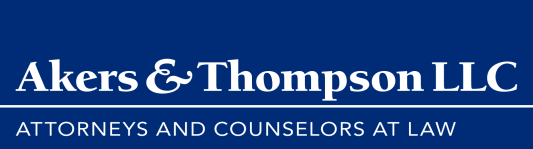 Wyoming Supreme Court
We presume, however, that had Union Pacific timely challenged the 1911 assessment, there is a fair likelihood it would have succeeded in having the tax set aside.
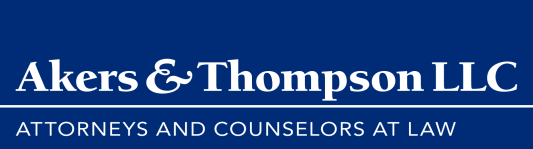 Dissenting opinion (Justice Fox)
Tax assessment and tax deed - void
	There is no dispute that Article 15, § 3 of the Wyoming Constitution prohibits the taxation of minerals in place; and it meant the same thing in 1911, even though it may have been misunderstood at that time.
	The 1911 tax assessment was not an error in the “when and how;” it was a complete failure of authority to tax.
	While I appreciate the value of finality in real estate transactions, that may be a matter best left to the legislature.
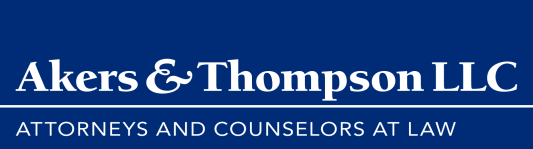 What does holding mean in practice?
How to apply: Narrow or broad, fact specific
Trend toward less strict interpretation of documents
Interpreted under modern statutes
Why not argue adverse possession under void tax sale or void on its face tax deed?
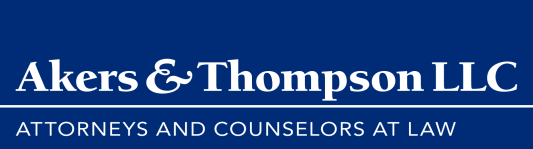 Post Family Tree General Policies
Extraordinary event
Rigorous requirements to ensure fairness
Most of risk on the purchaser at tax sale?
Modern trend toward finality and reliance on recorded records
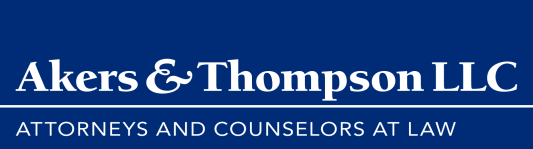 Thanks and Questions
Contact Info:
Eric Thompson
ethompson@akers-lawfirm.com
akers-lawfirm.com
(720) 488-0835
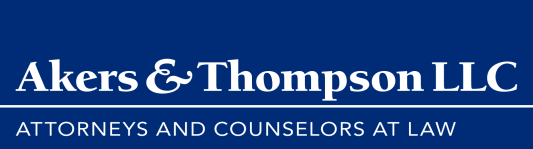